1
Chapter 11 Assessing Via Inventories and Interviews (2nd ed)
Self Report Personality and Other Inventories
Biodata
Unstructured & Structured Interviews
Chapter 11
 Inventories and Interviews
2
INVENTORIES
Varieties of Inventories
Checklists 
(dichotomous)
Scaled Response Inventories 
(interval – Likert, e.g)
Multiple-Choice or Forced Choice Instruments
(Multidimensional) give an example	
Alternatives to Inventories 
(projective) -Effective?
Chapter 11  Inventories and Interviews
3
INVENTORIES
Validity of Personality Inventories
SHRM (2012) 
18% of HR were using personality inventories
Do they predict work-related outcomes? 
Do the have any incremental validity?
Useful for leadership? Service jobs?  
Are self-report inventories (transparent) subject to response distortion?
Chapter 11  Inventories and Interviews
4
Inventories(usually self-report measures of interests, motivation, personality & values)
Distorting Responses
Faking (response set) - social desirability responding
Unintended distortion
Malfeasance 
Which is more likely to happen - with a cognitive ability test or Personality inventory?
Can it be detected?
 L. James’ (1998) Conditional Reasoning Test (CRT) 
How does it work?
Chapter 11  Inventories and Interviews
5
InventoriesDistorting Responses (con’t)
Faking
Forced choice;
How does Bernardin’s method work? 
Hint job-related v. non-job related discomforts 
What is the best way (we know of) to counteract faking ?
Acquiescence
Yea and nea-sayers
What’s the best way to present items?
Alternate direction of positive v. negative
Keep them in same direction
Alternate positive and negative statement wording?
Chapter 11  Inventories and Interviews
6
Applicant Reactions
Adverse reactions- to certain questions
Invasion of privacy concerns
Offensive reaction to integrity and other personality items.
How big a problem?	
What did Ryan & Sackett, (’87) find?
Do applicants think it’s ok?
What did Hausknecht, Day & Thomas (’04) find?
What differences are applicant reactions based on age, race, gender?
What do Guion and Highhouse suggest to handle the issue?
Chapter 11  Inventories and Interviews
7
Employer reactions
Informal discussions with applicants or standardized measures?
Which do SHRM members think is more informative? (Lodato, Highhouse, & Brooks, ‘11)
Why do you think they believe as they do?
Would you want to change their mind?
If so, what would you do?
Chapter 11  Inventories and Interviews
8
PERSONAL HISTORY ASSESSMENT
Best predictor of future behavior is past behavior – or is it?
What would Robert Hogan (HPI) say?
Two ways (or more?) to find about past behavior / traits	
-What are they?
-What are some difficulties with the accuracy of each?
-is social media reasonable to use?
Chapter 11  Inventories and Interviews
9
Personal History Assessment: Weighted Application Blanks
Weighted Application Blanks 	
T&E or E&E for government agencies
Used for meeting minimal quals and ranking
How good are they?
What are some issues with them?
Weighted Application Blank for predicting turnover  
How do you feel about using scanned resumes and answering questions on line about for developing algorithms to predict success on the job?
Chapter 11  Inventories and Interviews
10
Personal History assessment:Biodata
Mael (‘91)
Historical
External (observable)
Objective (agree on interpretation)
Discrete
Under control of person
Relevant to the job
noninvasive
Developing Biodata Items
What are two approaches? 
What’s the best way?
BIODATA tool for civilian army personnel
Chapter 11  Inventories and Interviews
11
BIODATA (cont’)
Developing biodata and forms
Reilly & Chao, (‘82) 
Results on par with standardized tests  r +.30 (Schmidt & Oh)
Empirical or derived from theory or rationale? 
Give an example for each for the job of a stock broker
How would you map biodata onto the big five?
What would be a benefit of doing this?
Why was it called “rainforest empiricism?
Mael & Hirsch (‘93)
Chapter 11  Inventories and Interviews
12
Personal History Assessment: Big Data
Predictive Analytics
Old wine in new bottles?
Grace Manson (1922) – insurance agents success
Albert Kurtz (1935) – personal history predicted success
Baier & Dugan (1957) – how much insurance do you (applicant for sales job) own?  
Does it have anything to with success as an insurance salesperson?
Chapter 11  Inventories and Interviews
13
INTERVIEWS
Interview Research Reviews
Varieties of Structured Interviews
Patterned Interviews (McMurry, ’47) 
–precursor to semi-structured interviews
Behavior Description Interviewing (Janz et al. ’86)
Situational Interviews (low fidelity SJT)
Comprehensive Structured Interviews (stilted)
Interview Validity
What’ your best estimate of the validity for them?
Chapter 11  Inventories and Interviews
14
INTERVIEWS(Cont’ )
Interview Research Reviews
Before meta-analyses, 
 .56 – moderately structured
.67 – highly structured
.34 -  poorly structured

About 	.58  for structured and un-structured (Schmidt, Oh, Shaffer)
Chapter 11  Inventories and Interviews
15
Interviewer Validity
Needs more research 
Like any other assessment on constructs, theory, etc.
Lawshe’s Content Validity Ratio (CVR) 
Very good with experienced candidates
Should always be based n a job analysis
Recognize that equal performance can results from different behaviors
Chapter 11  Inventories and Interviews
16
INTERVIEWS:Interviewer Characteristics
Interviewers differ in 
how they reach overall judgments  
Criterion-related validity of the judgments 
Dougherty et al. (1986) 
Three judges 
Did all judges’ ratings predict criteria for performance equally well? 
Which predicted performance better, the “blind” or “live” ratings?
Chapter 11  Inventories and Interviews
17
Dougherty et al. Table 11.1
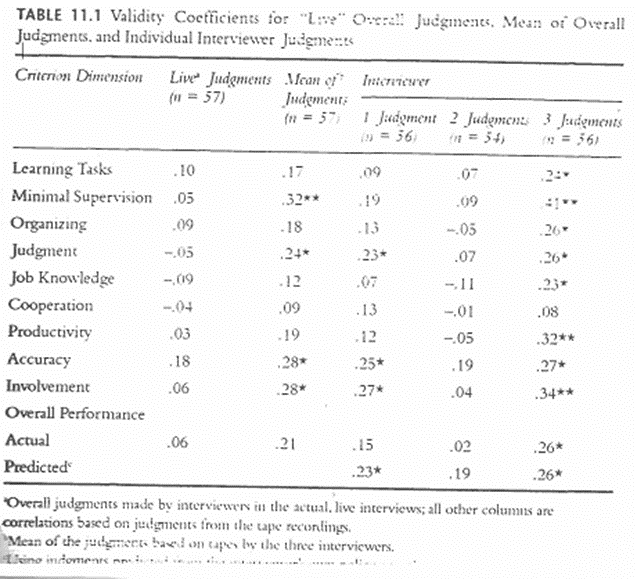 Chapter 11  Inventories and Interviews
18
INTERVIEWS
Interviewer Characteristics
Interviewer Experience and Habit
How important is experience?
Stereotypes, Prototypes, Biases
 “similar to me” or “similar-ideal candidate”?
 	which is probably more valid?
Chapter 11  Inventories and Interviews
19
INTERVIEWSInterviewer Characteristics
Biases
Possible demographics:
Sex, race, ethnicity, etc.
Evidence on “similar to me” ?
Gender?
Age?
Race and ethnic (Huffcut & Roth , 1998)
Judgment by representativeness
What is it? (Tversky & Kahneman, ‘82)
Chapter 11  Inventories and Interviews
20
INTERVIEWSInterviewee Characteristics
Memory
Fallible it is!
Retrospective often does not represent the present perception
Impression Management
Would you expect that “Extraverted” or “Agreeable” applicants to be more ingratiating or self-promoting? (Kristof-Brown, et al. (2002)
Chapter 11  Inventories and Interviews
21
Schmidt, Oh, Schaffer, wkg ppr
Chapter 11  Inventories and Interviews